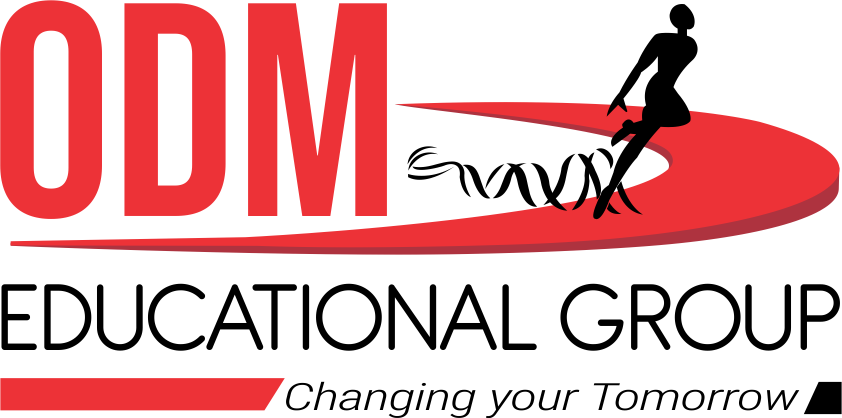 WELCOME TO ONLINE CLASS
                                CLASS-UKG
                                SUBJECT-RHYME
                                TOPIC- THUMAK THUMAK KAR..
                                               (INTRODUCTION)
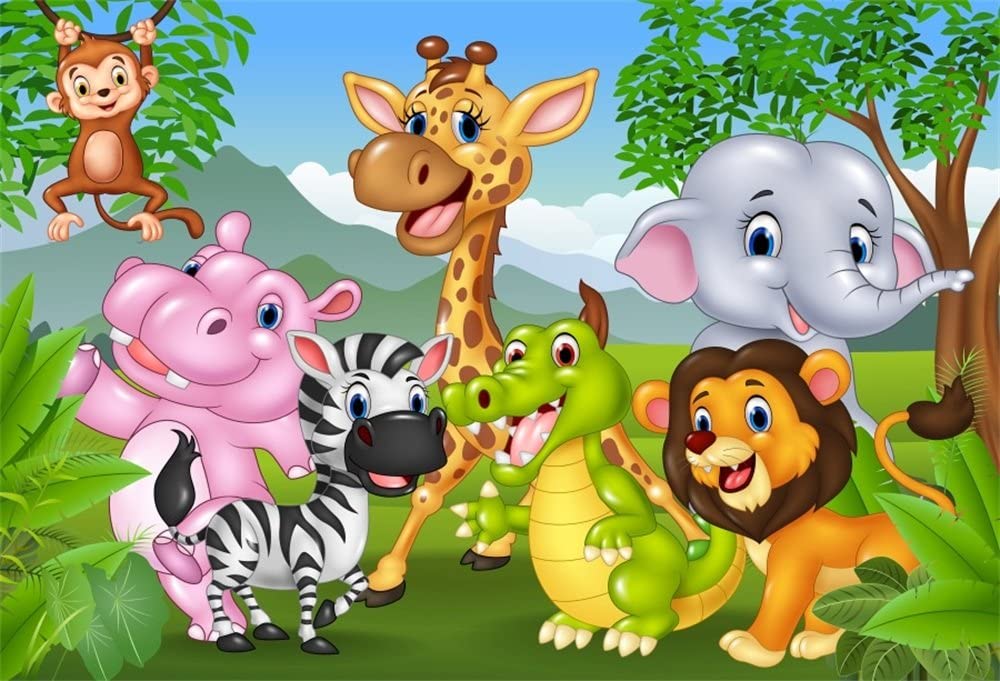 Animals are the part 
of living being. They 
Live, eat, play, run, sleep,
breath like human beings.
Animals play an important
 role in our life.
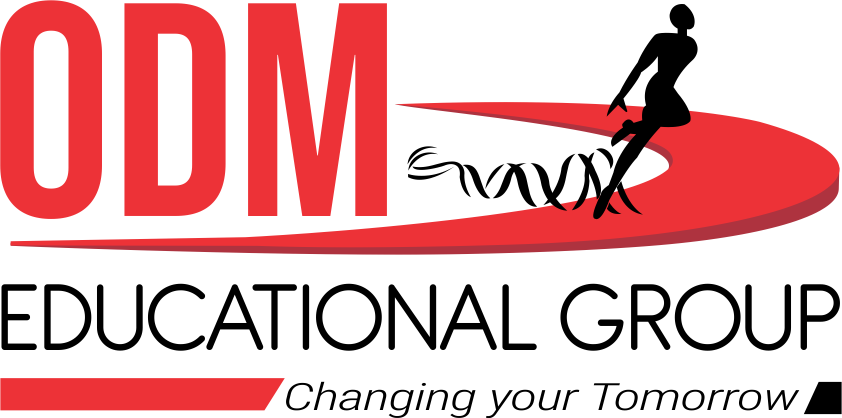 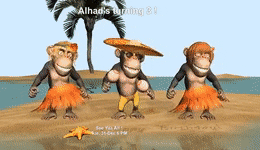 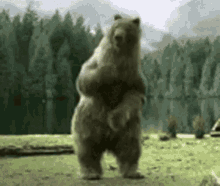 In the olden days making 
animals dance on the
streets by training them
 was very common.
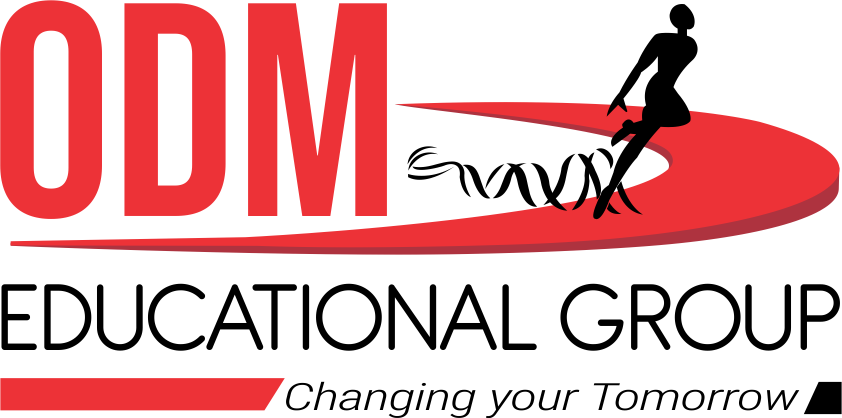 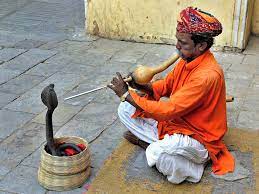 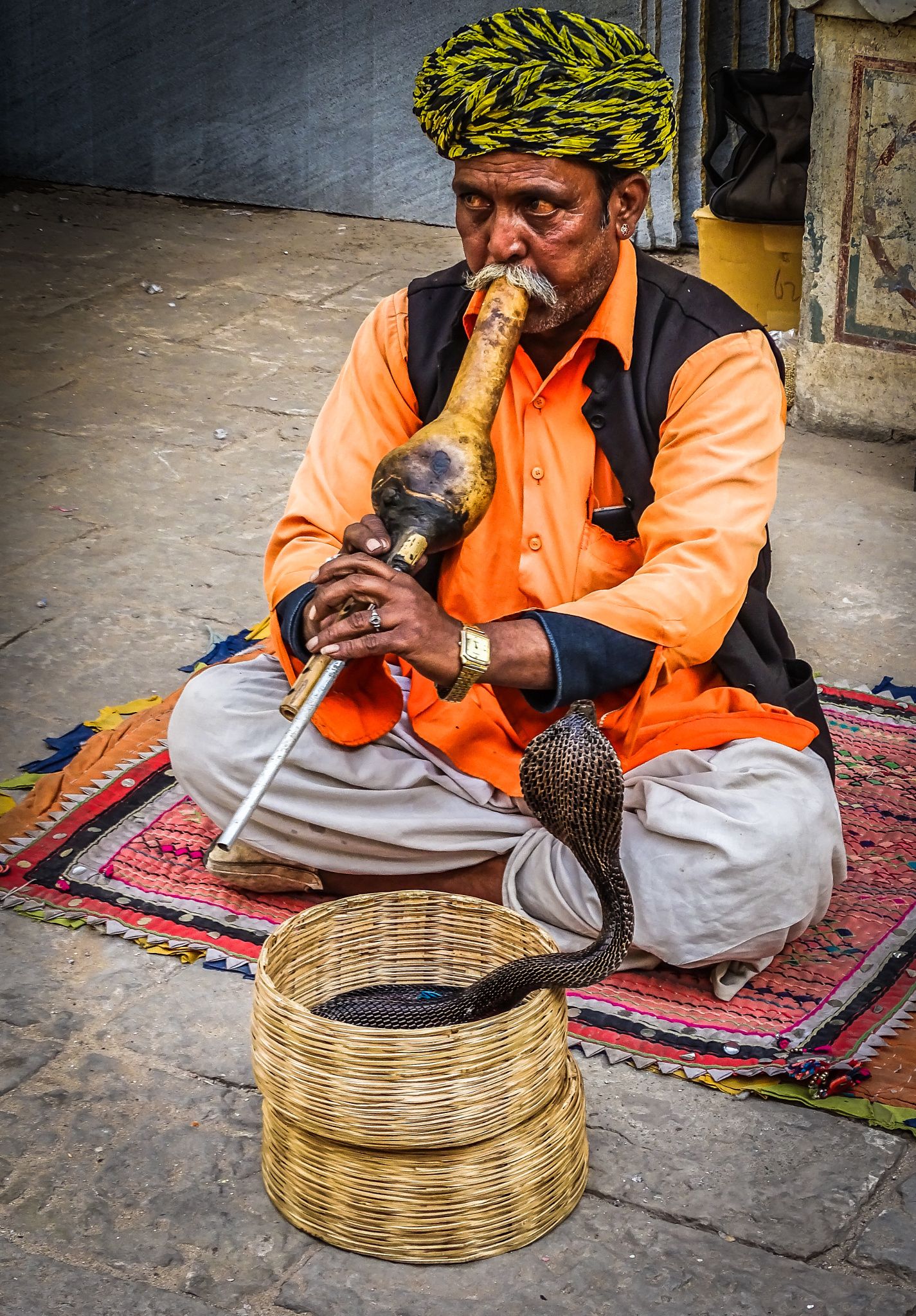 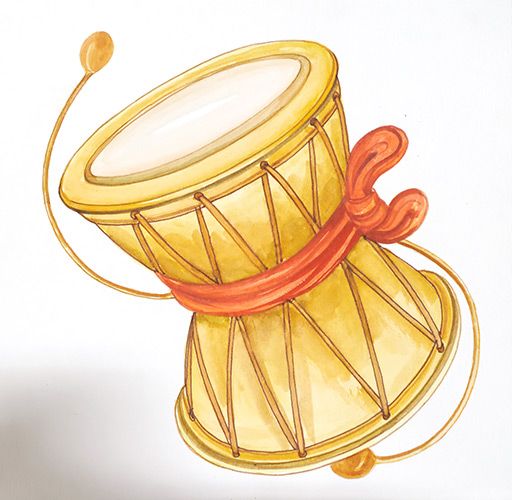 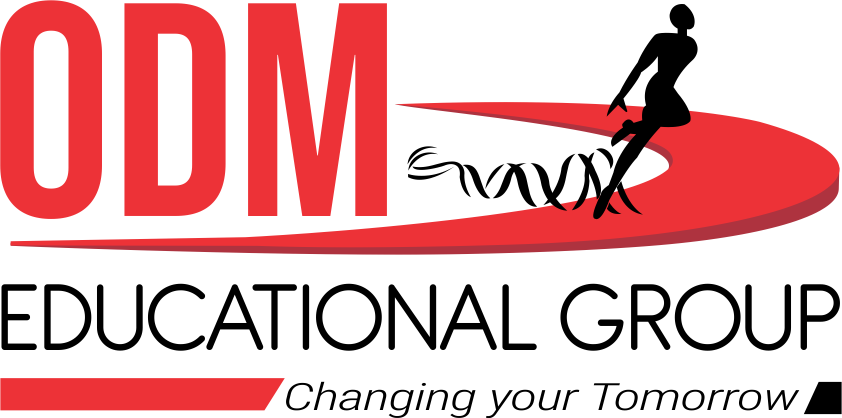 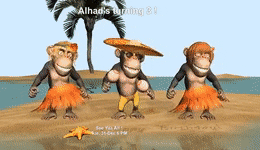 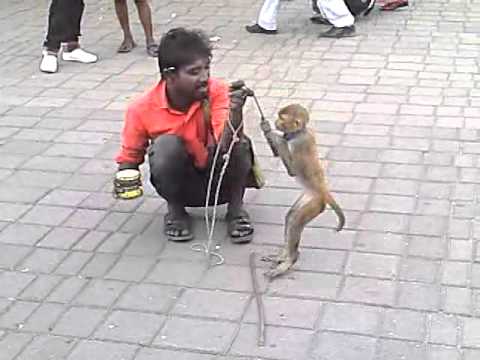 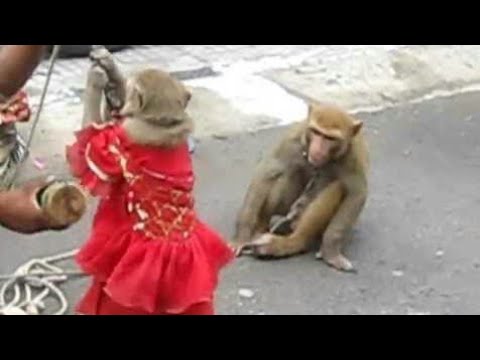 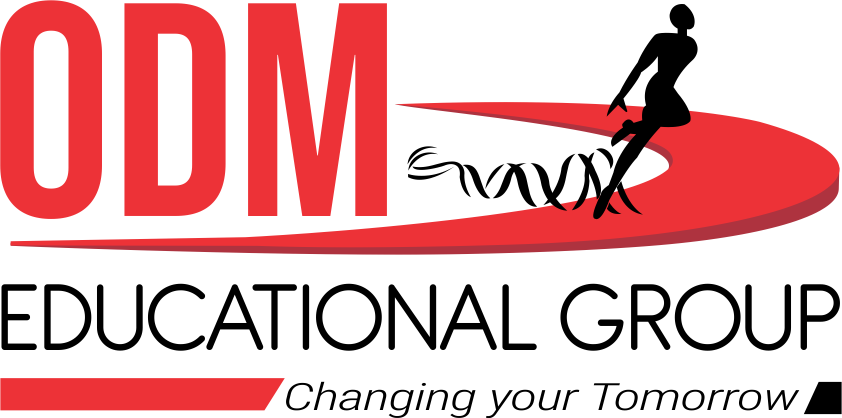 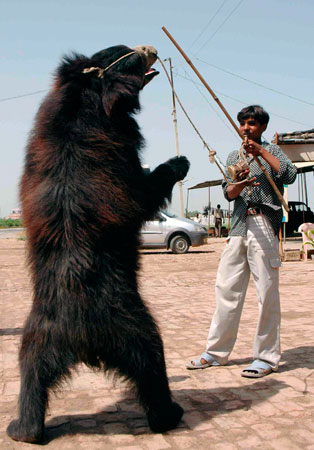 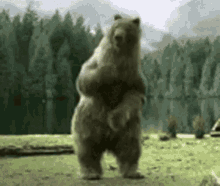 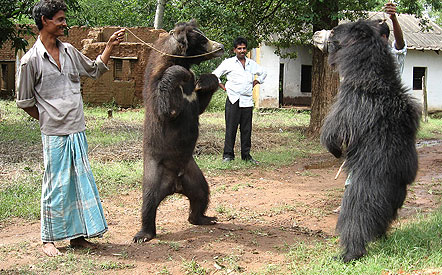 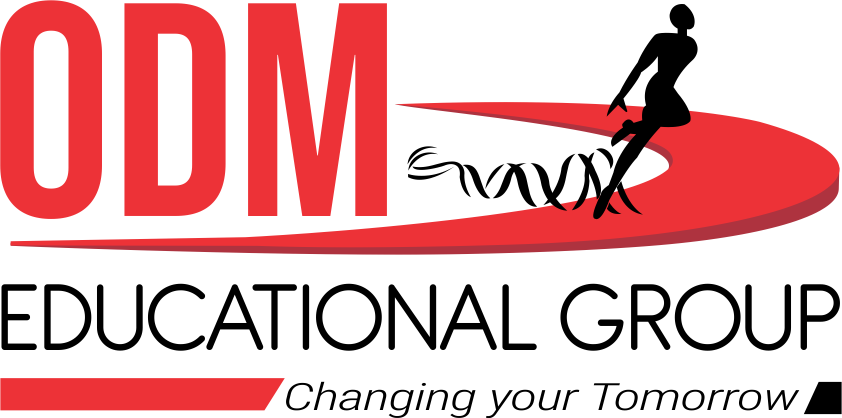 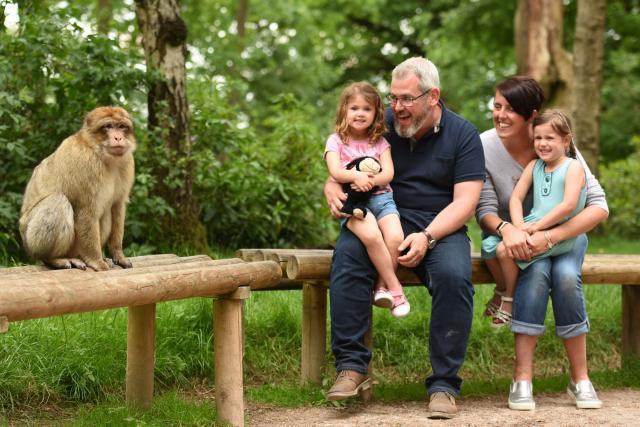 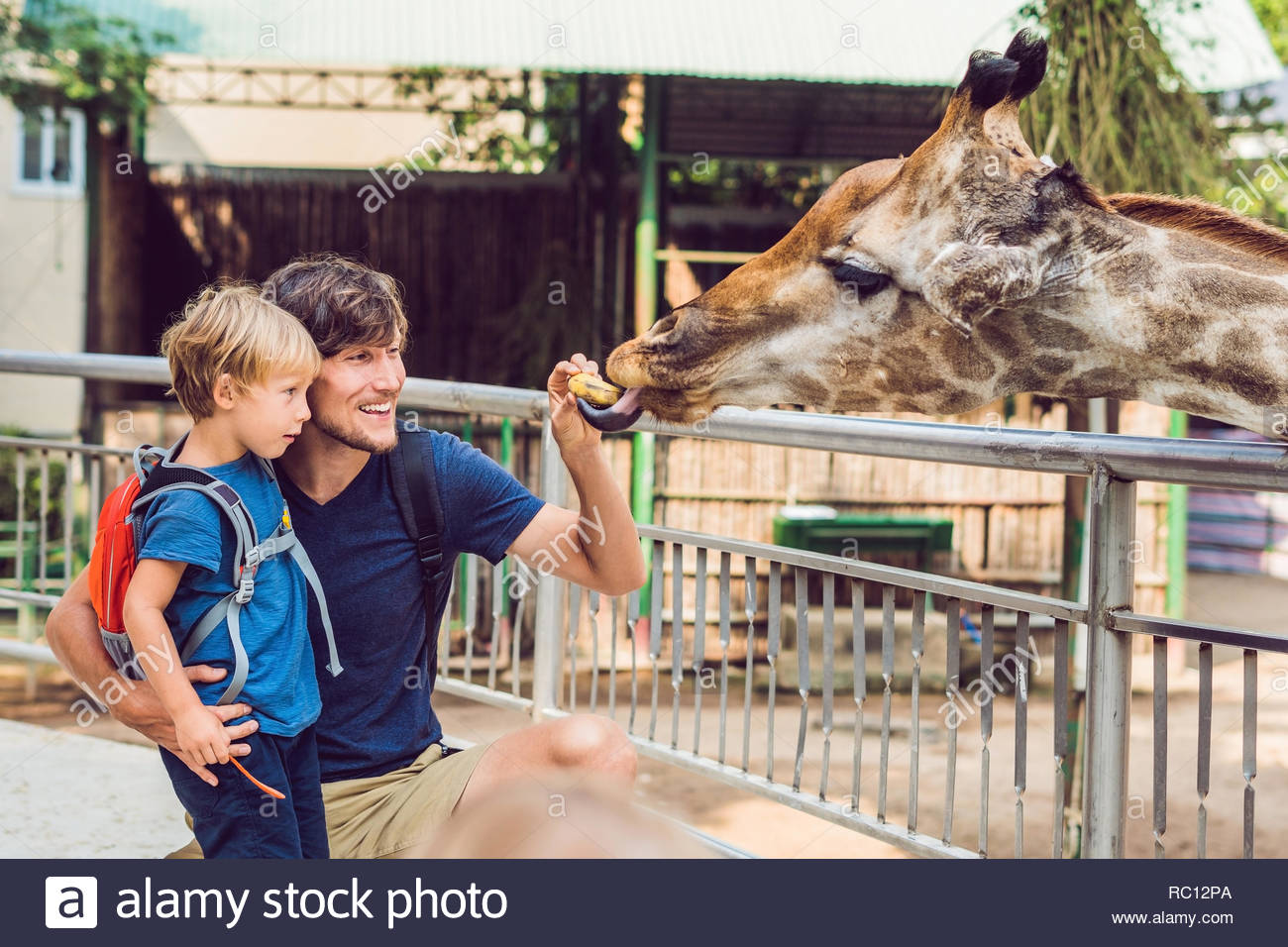 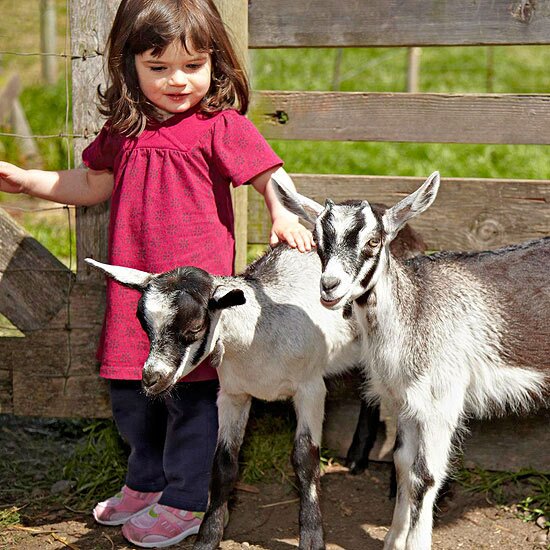 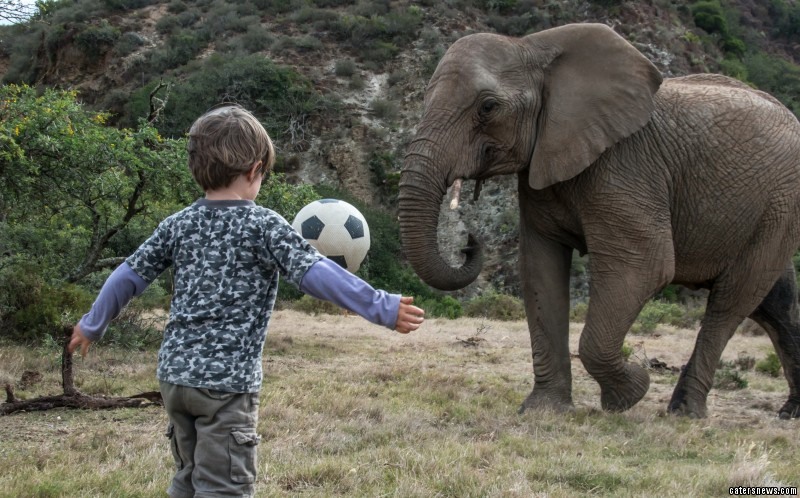 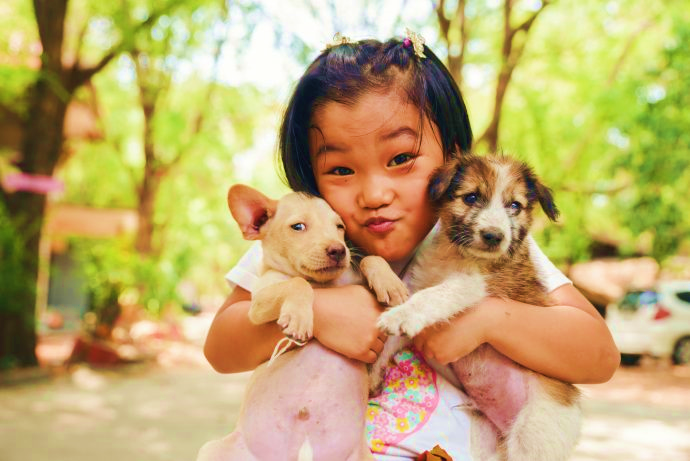 However,today this has 
reduced because of the 
awareness about animal
safety.Animals since then
taught us discipline,respect 
for others and cooperation.
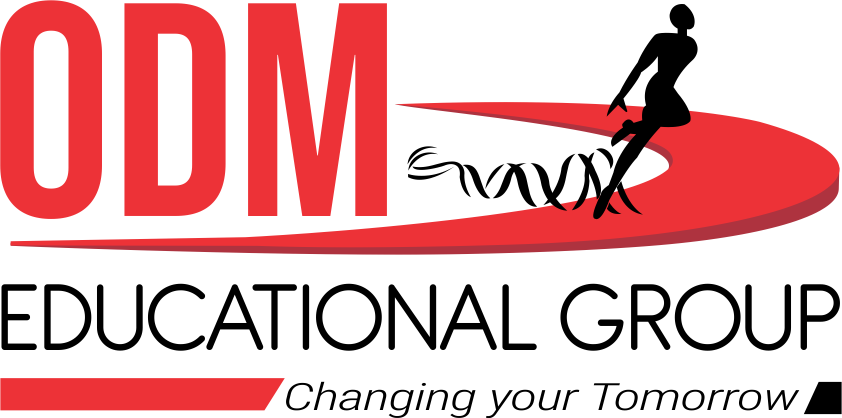 Let’s wait & watch how & what 
                              the animals taught us
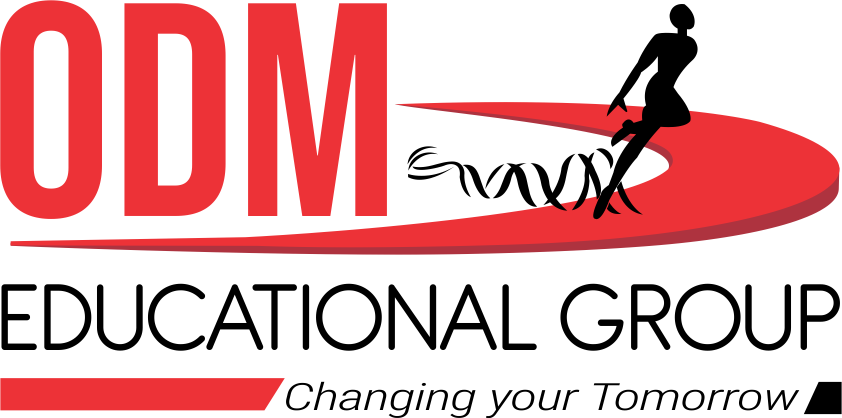 THANKING YOU
ODM EDUCATIONAL GROUP
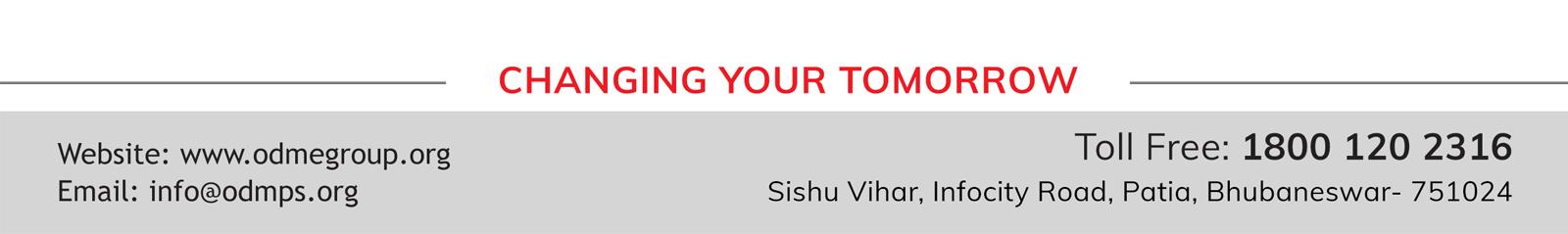